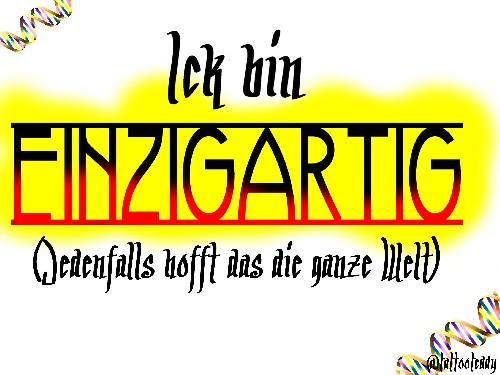 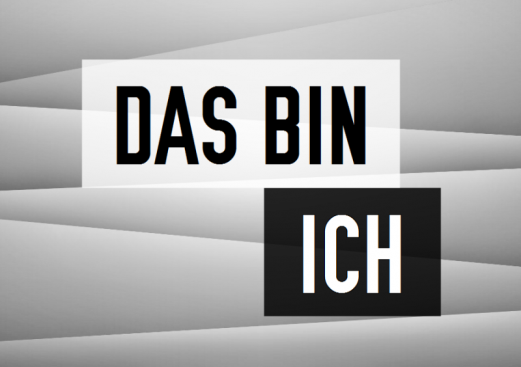 S3 GermanMein Profil
Outcome: 
Write a passage about yourself in German.
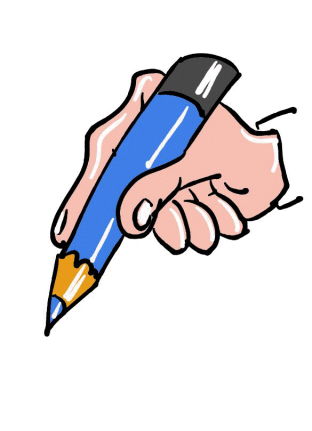 1
KHG2017
03/09/2017
Paragraph 1: Meine Familie und ich
Wie heißt du? – Ich heiße …
Wie alt bist du? – Ich bin …
Wo genau wohnst du? – Ich wohne in … (type of house, location, town, location)
Hast du Geschwister? – Ich habe … (numbers, names, ages, characters)
Hast du Haustiere? – Ich habe … (numbers, kinds of, appearance, character)
Wie bist du? – Ich bin … (at least three character traits)
2
KHG2017
03/09/2017
Remember…
Ich habe einen Bruder, der … heißt.
Ich habe ein Schwester, die … heißt.
Ich habe zwei Brüder/Schwestern, die … heißen.

Ich denke, dass ich ….. bin.
Meine Eltern sagen, dass ich … bin.
Meine Freunde sagen, dass ich … bin.

You have learned about “und” and “aber”. You have also heard of “oder”. Use these connectors to achieve some stylish language.
3
KHG2017
03/09/2017
Feedback First Draft
Ich heiße = I am called/My name is
Er/Sie heißt = he/she is called/ his/her name is
Sie heißen = They are called

Numbers from zero to twelve are words. Numbers beyond twelve are numbers in a text.

Punctuation

All German nouns have a capital letter. (Schwester/Bruder/Geschwister/Haare/Augen/Doppelhaus/
Stadt)

Remember: 
in einem Doppelhaus/Bungalow/Einfamilienhaus/Reihenhaus
in der Stadtmitte/am Stadtrand von Langholm
4
KHG2017
03/09/2017
Remember: S1 Freizeit
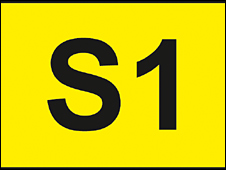 Was ist dein Hobby?
Was machst du gern?
Was machst du nicht gern?
Wie oft gehst du ins Kino?
Was ist dein Lieblingsfilm?
Was ist deine Lieblingsmusik?
Was ist deine Lieblingsgruppe?
Was ist dein Lieblingssport?
Wer ist dein Lieblingssportler?
5
KHG2017
03/09/2017
Paragraph 2: Meine Freizeit
Was machst du in deiner Freizeit? – In meiner Freizeit verb ich …
Wofür interessierst du dich? – Ich interessiere mich für …
Was machst du am Wochenende? – Am Wochenende verb ich …
Was machst du in den Ferien? – In den Ferien verb ich …
6
KHG2017
03/09/2017
Remember…
In meiner Freizeit gehe ich schwimmen. 
Ich interessiere mich für Sport und Musik.
Am Wochenende treffe ich meine Freunde und wir gehen ins Kino.
In den Ferien fahre ich mit meiner Familie nach Fort William.

You have learned about inversion (see above). You have also learned about gern/nicht gern and how to add time phrases into a German sentence. Use all this in your writing to enhance your style.
7
KHG2017
03/09/2017
Paragraph 3: Meine Heimatstadt
Seit wann wohnst du in deiner Heimatstadt? – Seit … Jahren/Seit meiner Geburt wohne ich in …
Wofür ist deine Heimatstadt bekannt? – Meine Heimatstadt (or name) ist bekannt für…
Wie viele Einwohner hat deine Heimatstadt? – Die Stadt hat … Einwohner.
Was gibt es in deiner Heimatstadt? – In meiner Heimatstadt gibt es …
Was kann man in deiner Heimatstadt machen? – Man kann … verb at the end
Wohnst du gern oder nicht gern in deiner Heimatstadt? – Ich wohne gern/nicht gern in … , denn/weil …
8
KHG2017
03/09/2017
Remember …
In meiner Heimatstadt gibt es einen großen Flugplatz, eine alte Kirche und ein historisches Rathaus.
In meiner Heimatstadt kann man Golf spielen, schwimmen gehen und ins Theater gehen.
Ich wohne gern in meiner Heimatstadt, denn ich habe meine Familie und Freunde hier.
Ich wohne gern in meiner Heimatstadt, weil ich meine Familie und Freunde hier habe. 

You have learned about einen-eine- ein plus adjective. You have also learned about Man kann. You have learned about denn and weil to express a reason. Use these language features to enhance your style.
9
KHG2017
03/09/2017
Approach
Make sure you have prepared well and have a dictionary ready.
Write your first draft. Follow the advice provided in the ppt.
Count your words.
Hand in your first draft at the end of the lesson. 

You may add any other ideas – just remember how you learned to say it in German rather than translate straight from English.
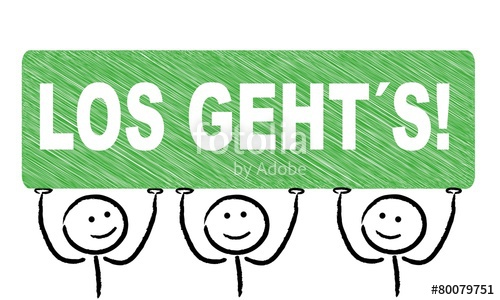 10
KHG2017
03/09/2017